Welcome to CSE 121!
Elba Garza & Matt Wang
Winter 2024
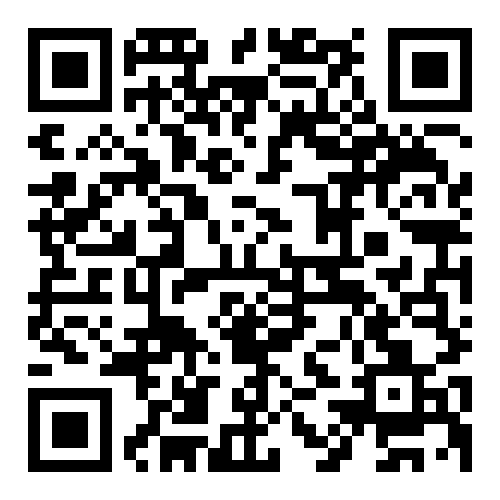 TAs:
sli.do #cse121-0
Today’s song: Daft Punk’s Da Funk
Lesson 0 - Winter 2024
1
Agenda (1/7)
About us
About this course
Learning objectives
Other similar courses
Course components
Our learning model
Tools and resources
Course Website
Ed
Assessment and grading
Collaboration
Lesson 0 - Winter 2024
2
Agenda (2/7)
About us
About this course
Learning objectives
Other similar courses
Course components
Our learning model
Tools and resources
Course Website
Ed
Assessment and grading
Collaboration
Lesson 0 - Winter 2024
3
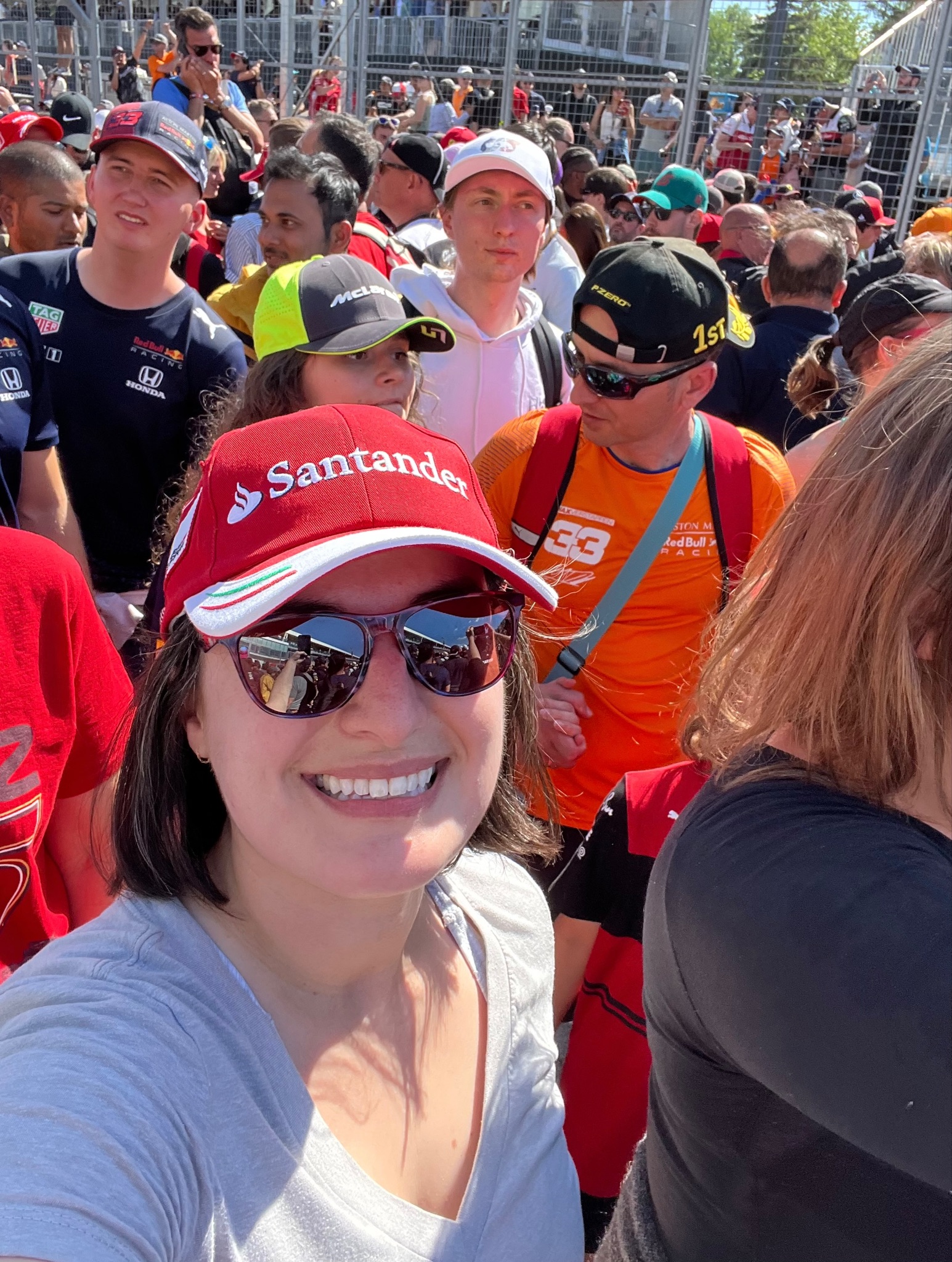 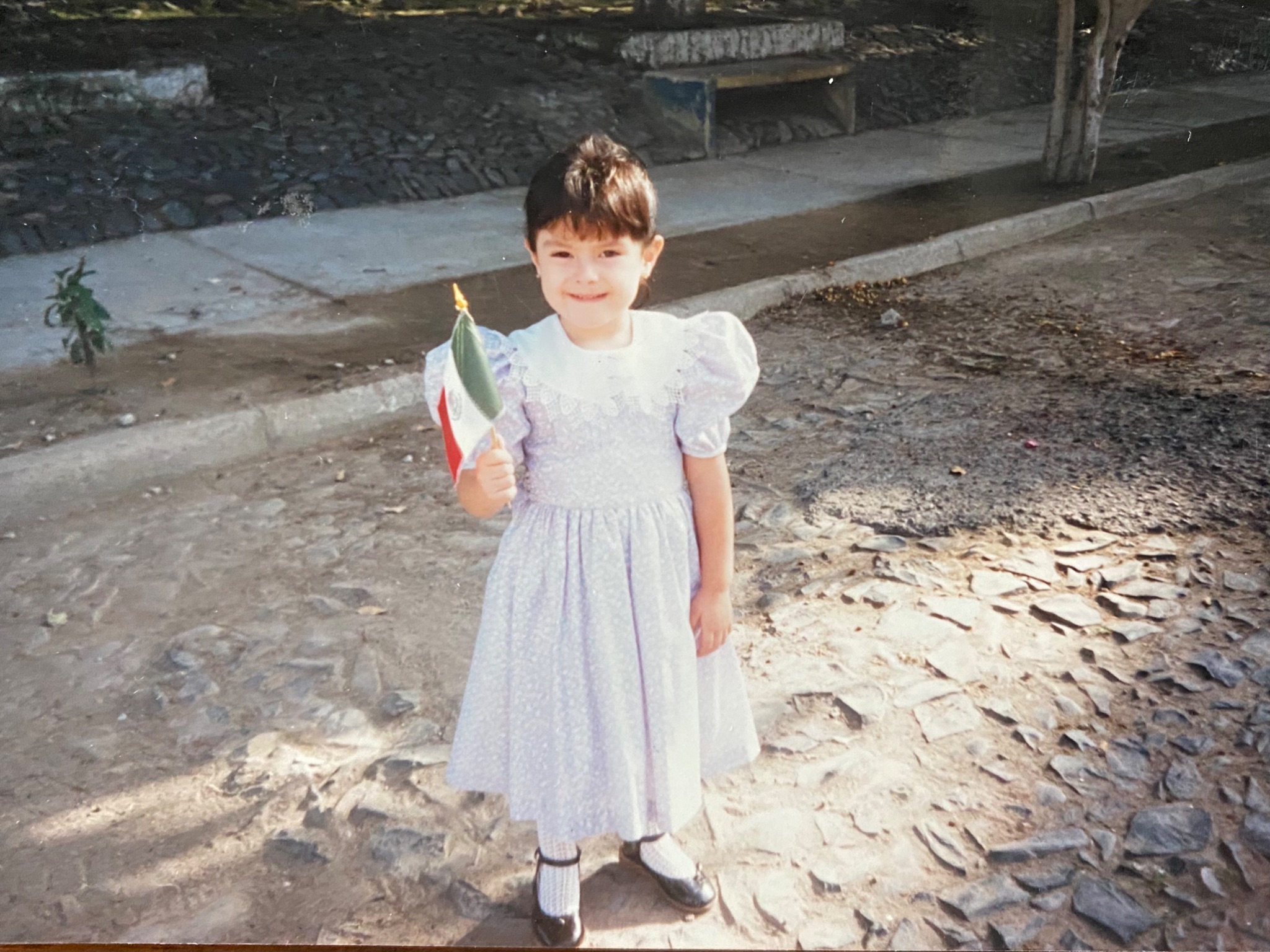 Hi, I’m Elba! (she/her)
Assistant Teaching Professor in the Allen School
Originally from Guadalajara, Mexico and raised in San Antonio, Texas
Education:
BS Columbia University
MSc Princeton University
PhD Texas A&M University
Area of Specialization: Computer Architecture
Out of school: Metal detecting, F1, coin collecting, movies
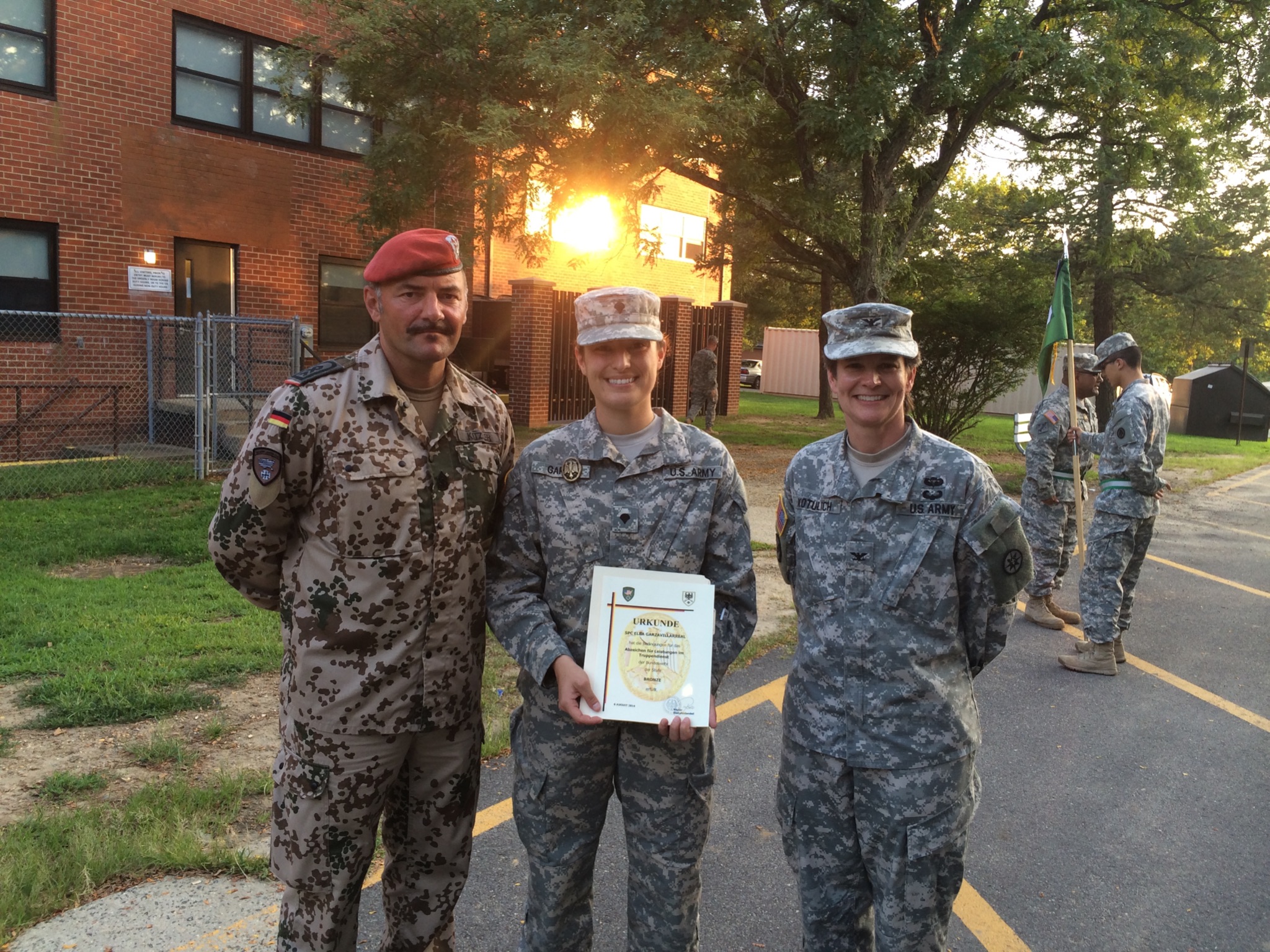 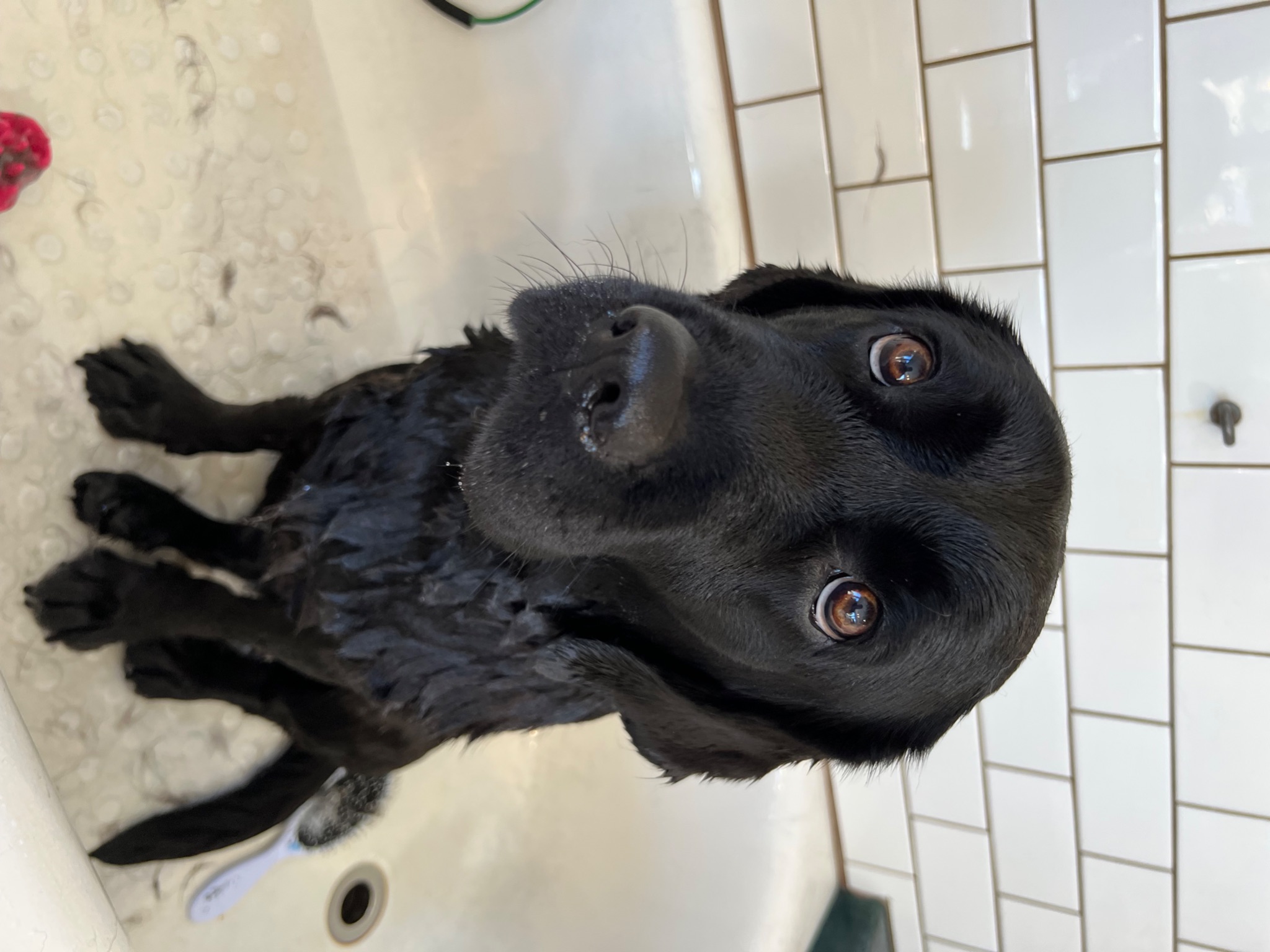 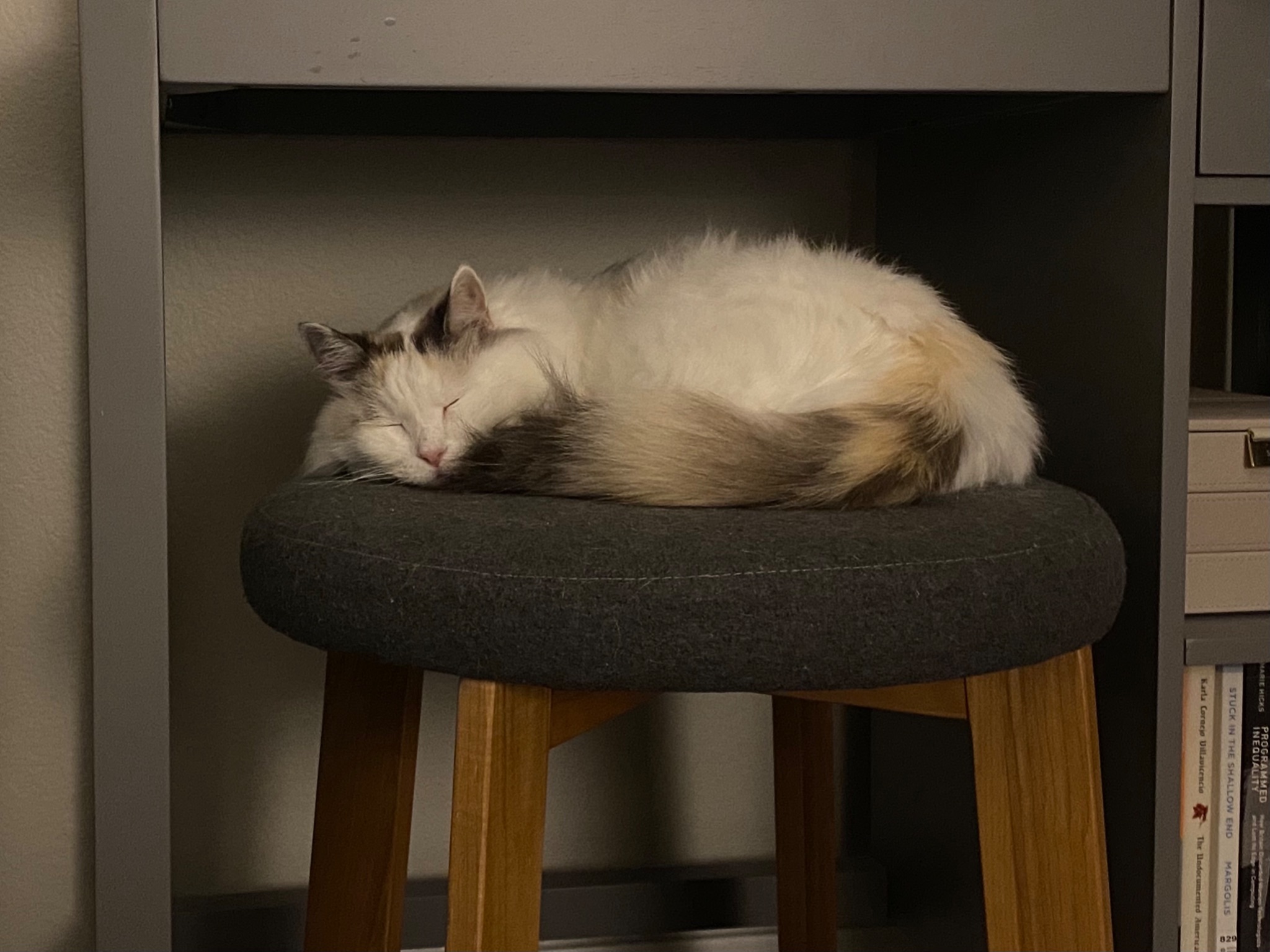 Lesson 0 - Winter 2024
4
and I’m Matt! (he/him)
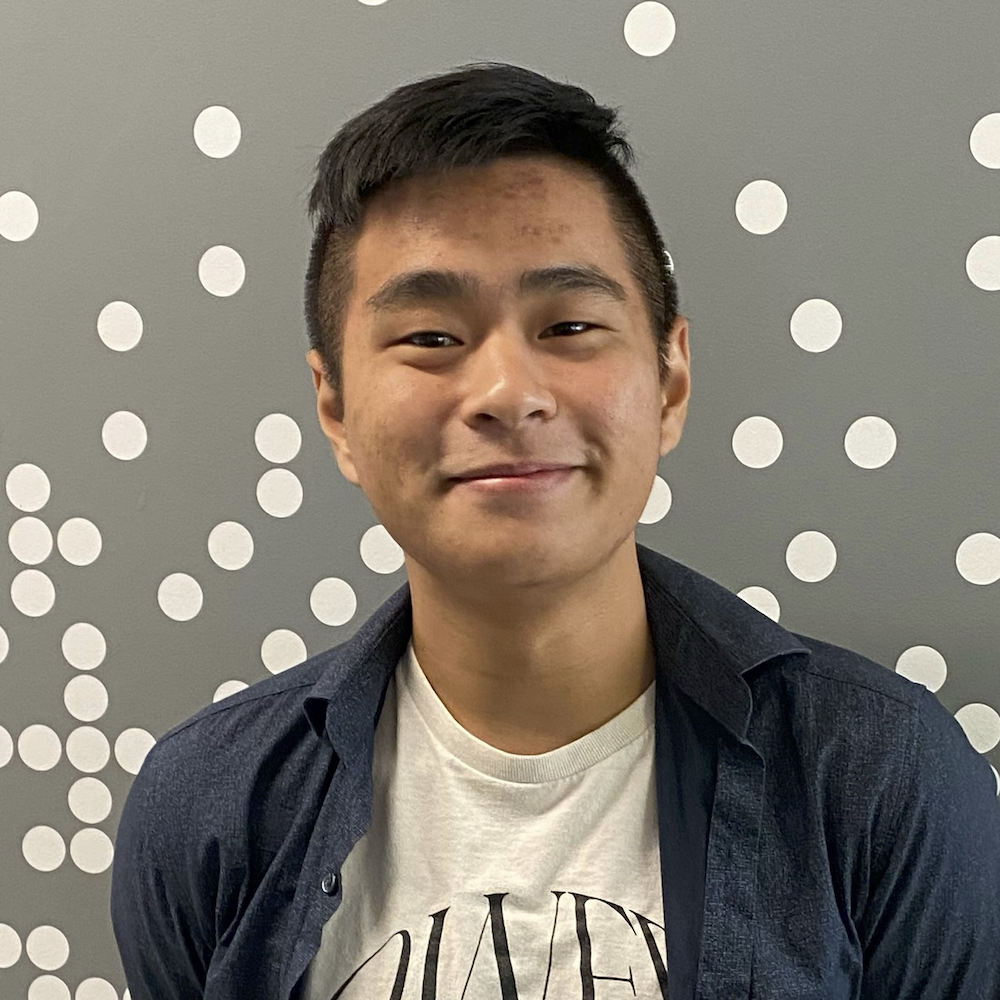 (new) Assistant Teaching Professor in the Allen School
grew up mostly in Toronto and sometimes Tokyo!
went to UCLA!
BS & MS in Computer Science
BS in Math-Economics
computer science interests: CS education, “open-source”, programming languages, accessibility
non-CS interests: reading, music (Laufey was my #1 this wrapped), video games, skiing & ice skating!
Lesson 0 - Winter 2024
5
Meet your 25 TAs!
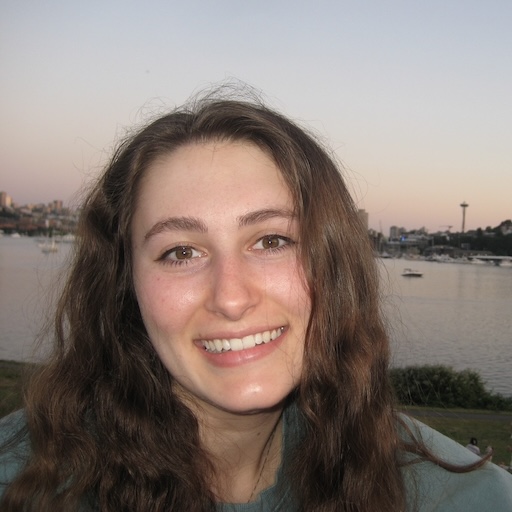 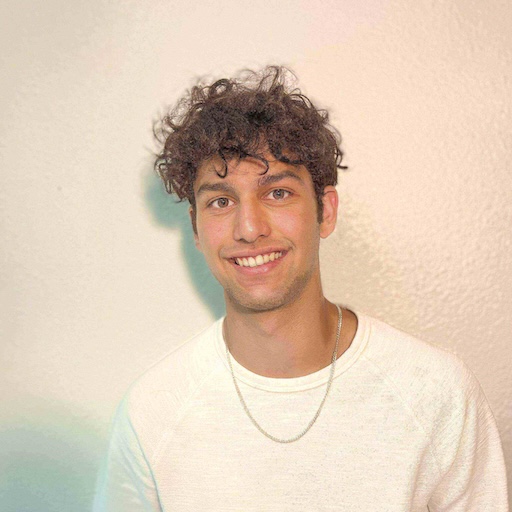 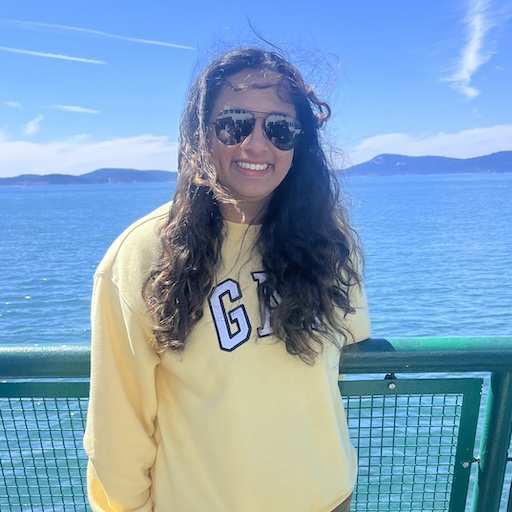 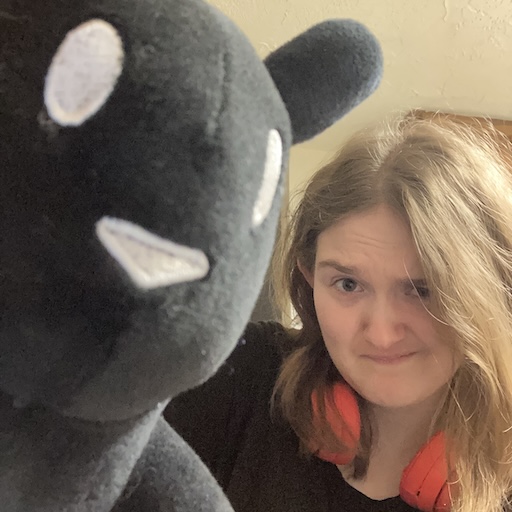 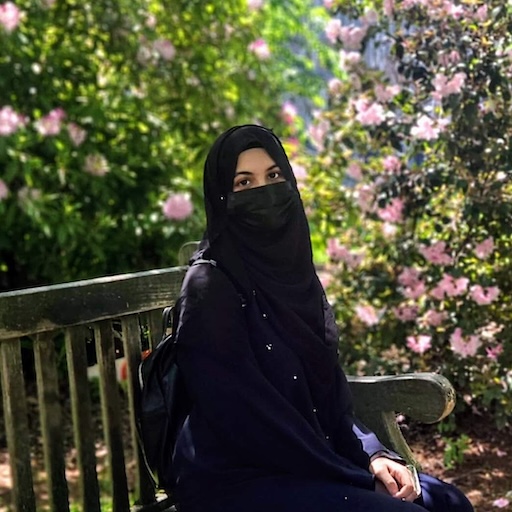 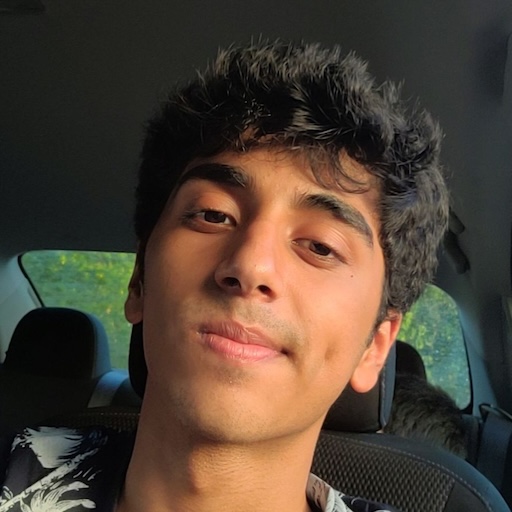 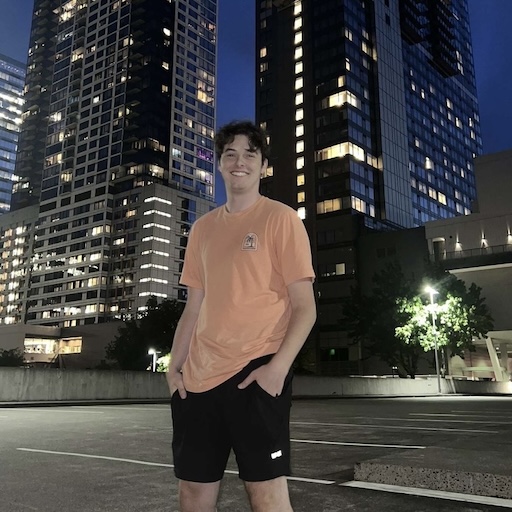 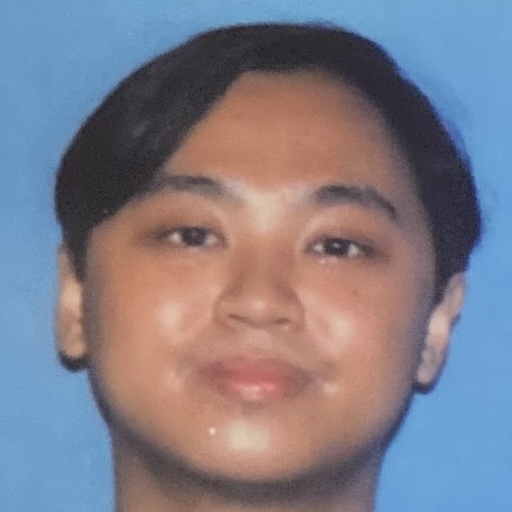 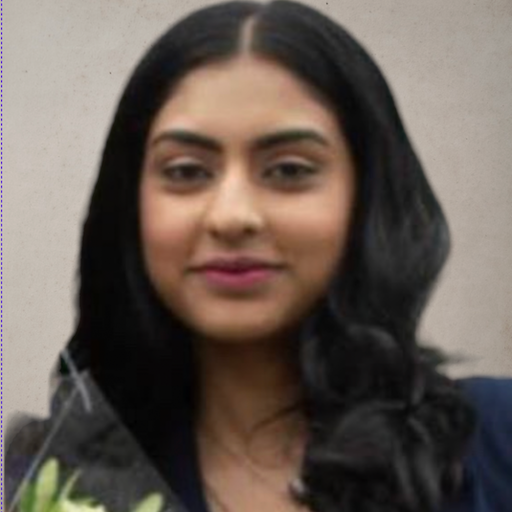 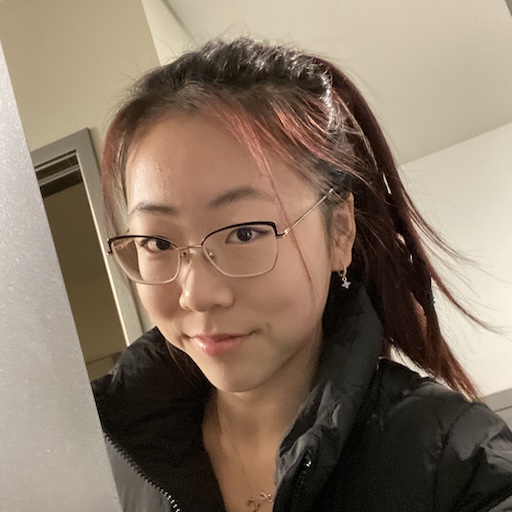 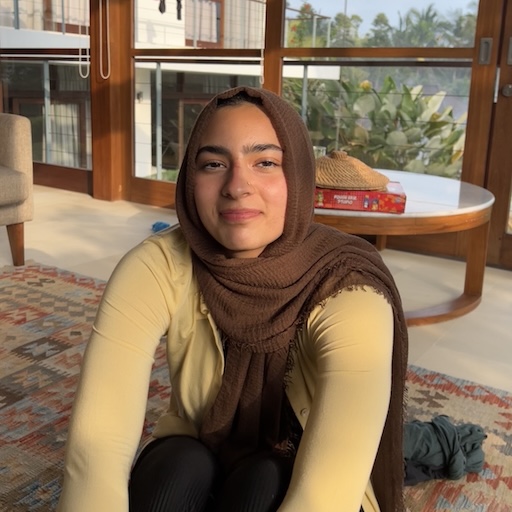 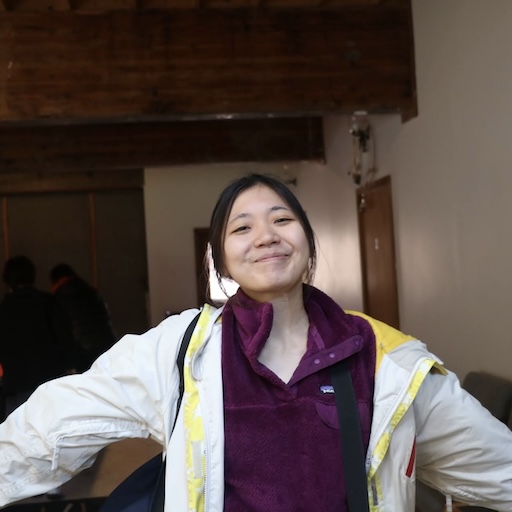 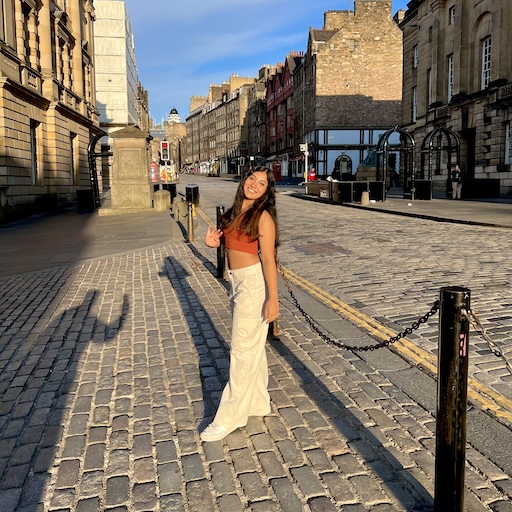 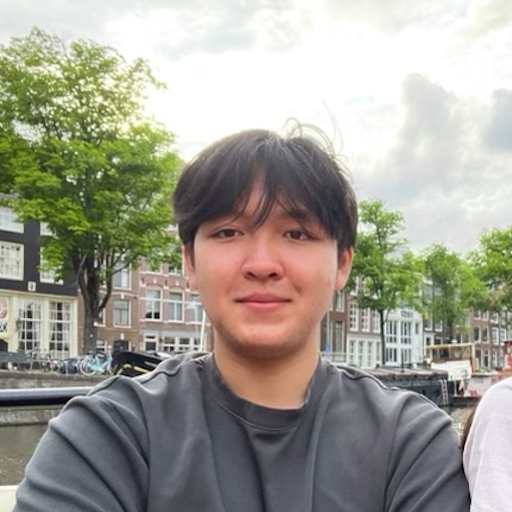 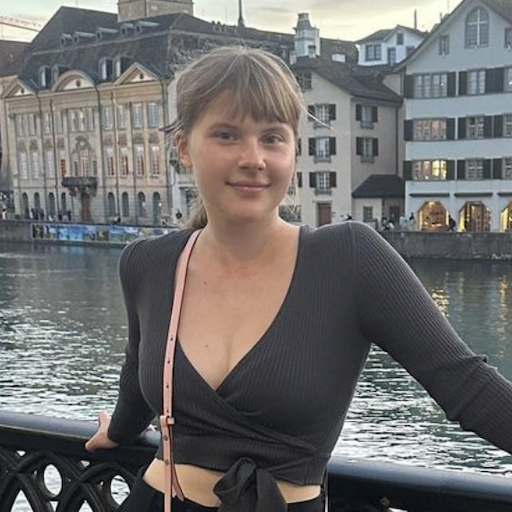 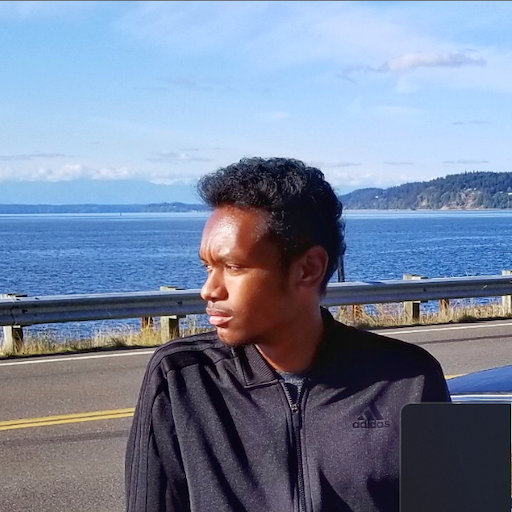 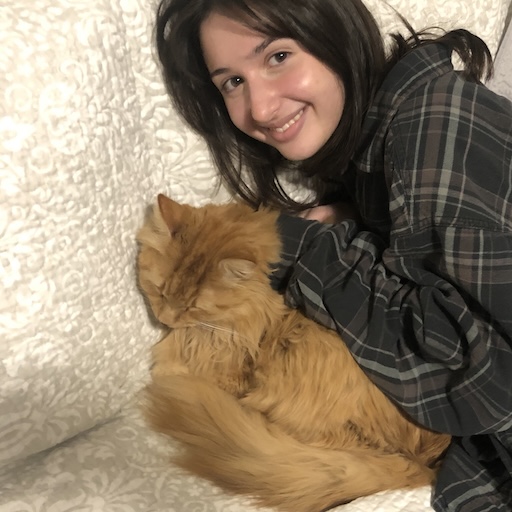 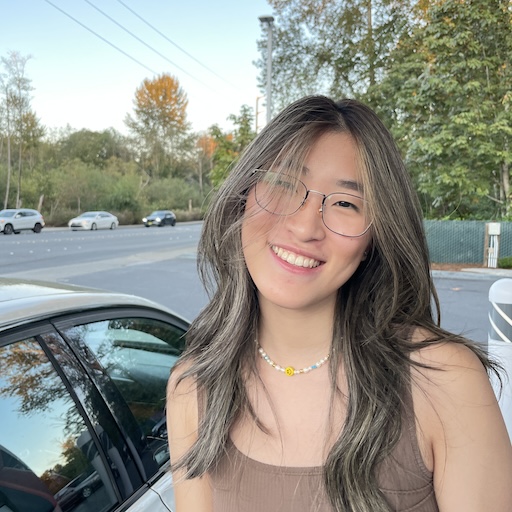 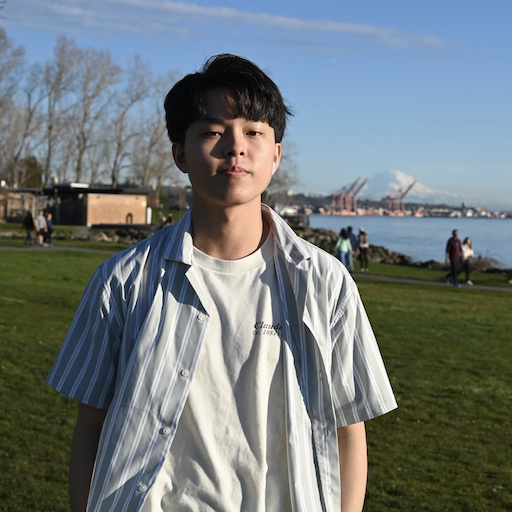 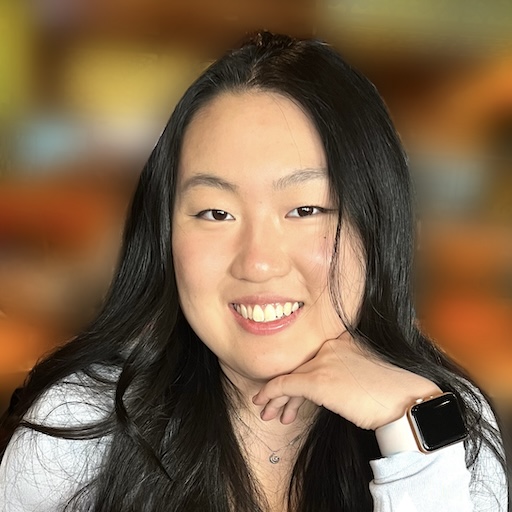 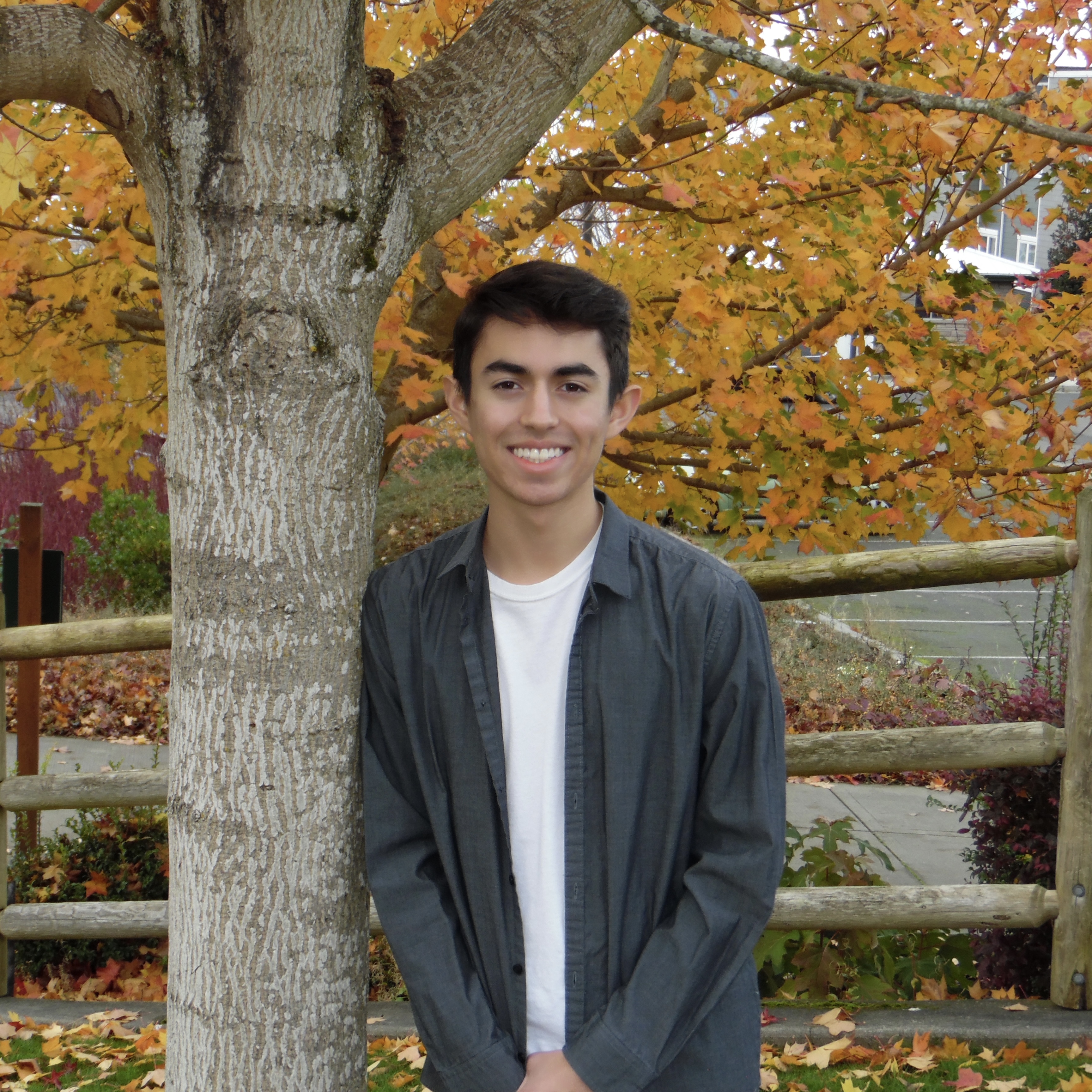 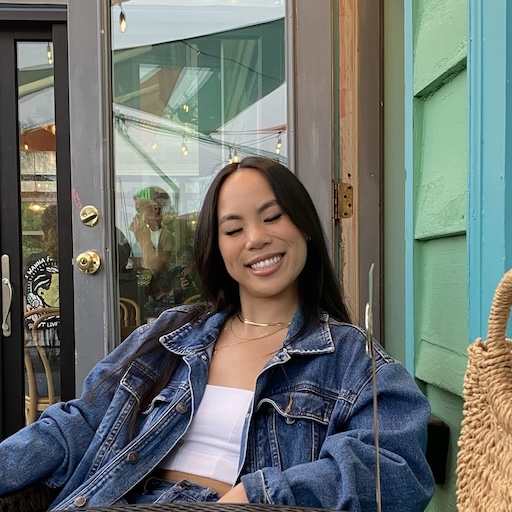 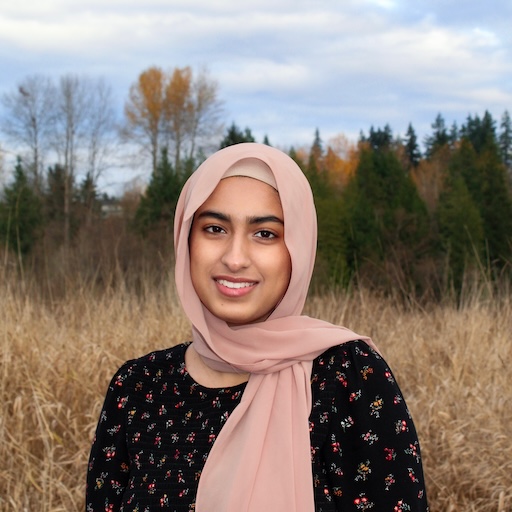 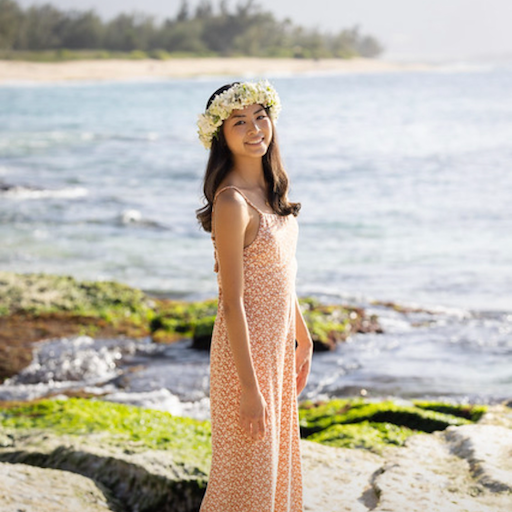 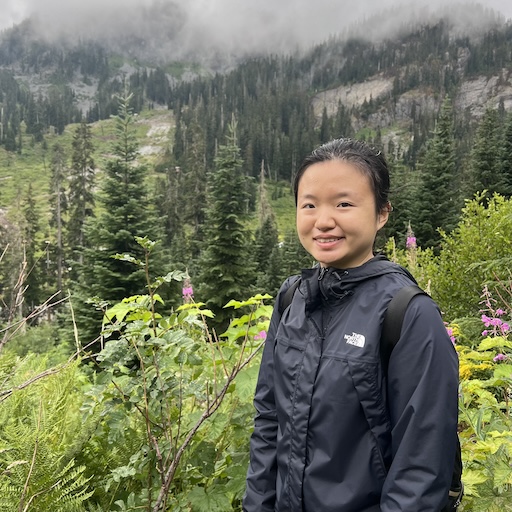 Lesson 0 - Winter 2024
6
Agenda (3/7)
About us
About this course
Learning objectives
Other similar courses
Course components
Our learning model
Tools and resources
Course Website
Ed
Assessment and grading
Collaboration
Lesson 0 - Winter 2024
7
Learning Objectives
or, “What will I learn in this class?”
Computational Thinking
Code Comprehension
Code Writing
Communication
Testing
Debugging
Ethics & Societal Impact
Lesson 0 - Winter 2024
8
[Speaker Notes: matt]
Other Similar Courses
Other courses of interest: CSE 154, CSE 163

See Guided Self-Placement and Introductory Courses for more info
Lesson 0 - Winter 2024
9
[Speaker Notes: matt]
Course Components
Meetings
(x20)
(x16)
LECTURES
SECTIONS
We’re here!
Introduce concepts, practice ideas, discuss applications.
Pre-class materials to prepare for class each day. Due before class.
Held in person
More practice, review, applications
TA advice, how to be an effective student
Preparation for quizzes / exams
Assessments
PROGRAMMING ASSIGNMENTS
(x1)
(x4)
(x3)
(x4)
EXAM
QUIZZES
CREATIVE PROJECTS
More open-ended
assignments
Explore new ideas and applications
Structured assignments
Programming in Java
Applying & implementing course concepts
Culminating exam
Tue March 12th, 12:30-2:20 PM
Taken in quiz section
45 minutes on computer
Lesson 0 - Winter 2024
10
[Speaker Notes: matt]
Agenda (4/7)
About us
About this course
Learning objectives
Other similar courses
Course components
Our learning model
Tools and resources
Course Website
Ed
Assessment and grading
Collaboration
Lesson 0 - Winter 2024
11
10
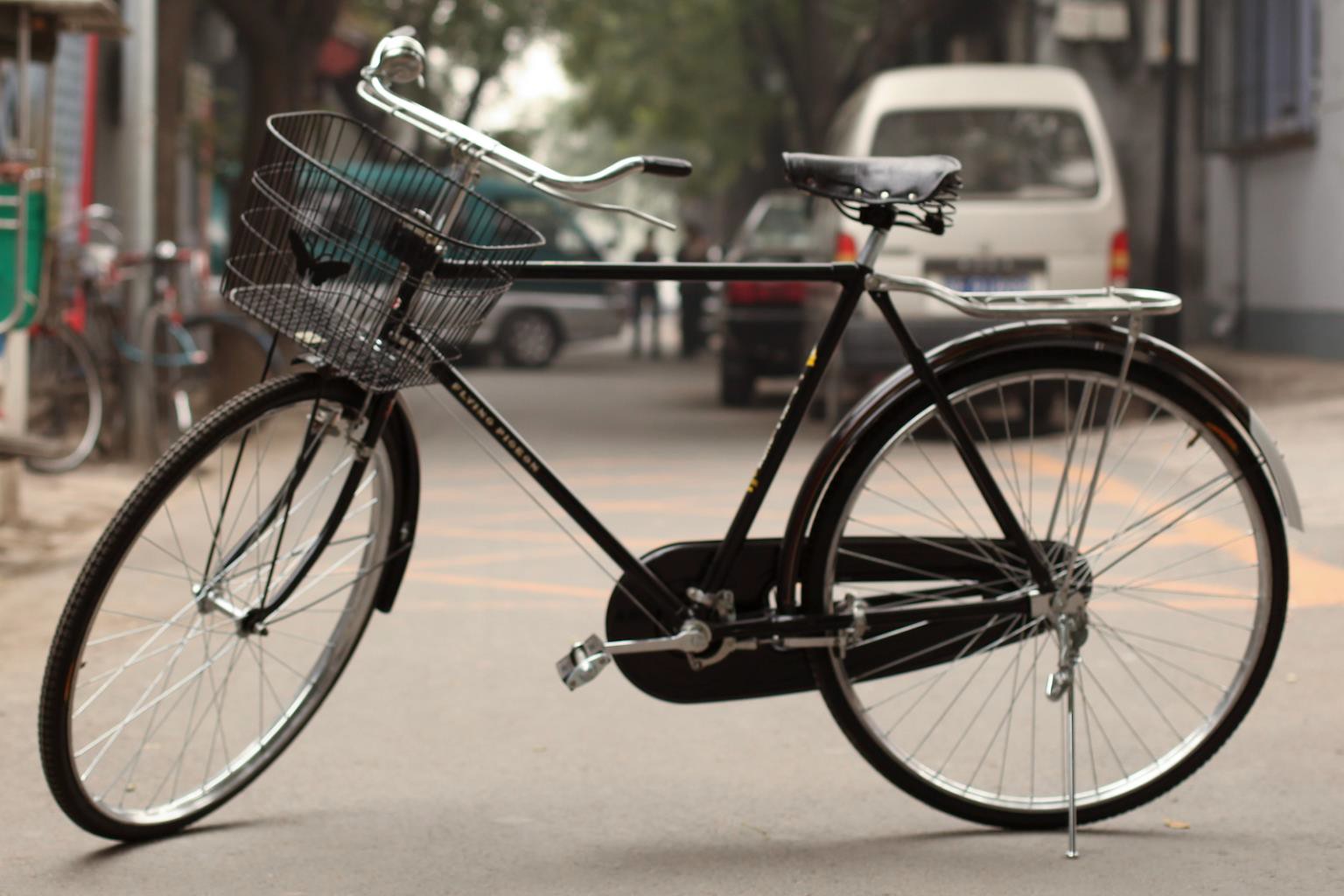 Lesson 0 - Winter 2024
12
How Learning Works
Learning requires active participation in the process. It’s not as simple as sitting and listening to someone talk at you!
Requires deliberate practice in learning by doing
Benefits from collaborative learning
Does not work well if you cram everything!
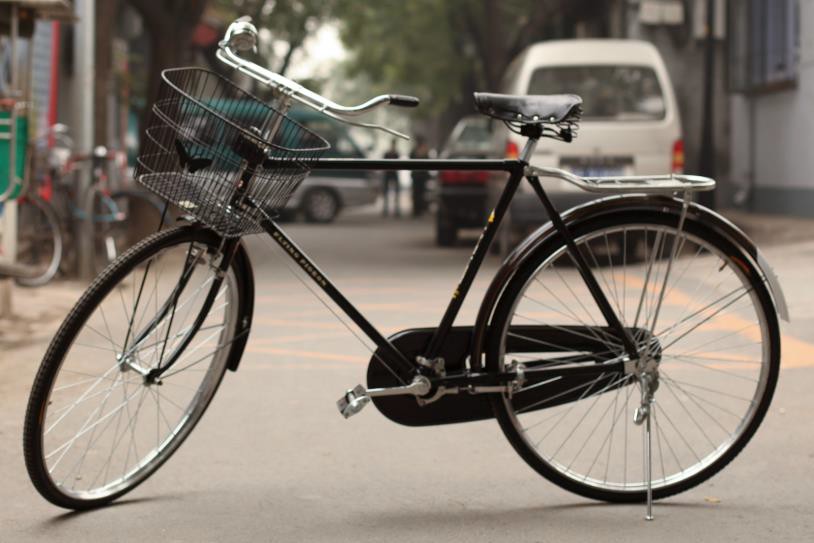 Lesson 0 - Winter 2024
13
[Speaker Notes: matt]
Pre-Class Materials (1/3)
Core element of course: pre-class material
prepare for each lecture with readings & practice problems
should take ~30 minutes per lecture (why we don’t have Monday lectures!)
class will start with a brief recap, then pick off where we left off
Lesson 0 - Winter 2024
14
[Speaker Notes: matt]
Pre-Class Materials (2/3)
Core element of course: pre-class material
prepare for each lecture with readings & practice problems
should take ~30 minutes per lecture (why we don’t have Monday lectures!)
class will start with a brief recap, then pick off where we left off

Which means…
we can spend lecture diving deeper, answering questions, and think-pair-share
you can ask about pre-lecture material in class or quiz section!
Lesson 0 - Winter 2024
15
[Speaker Notes: matt]
Pre-Class Materials (3/3)
Core element of course: pre-class material
prepare for each lecture with readings & practice problems
should take ~30 minutes per lecture (why we don’t have Monday lectures!)
class will start with a brief recap, then pick off where we left off

Which means…
we can spend lecture diving deeper, answering questions, and think-pair-share
you can ask about pre-lecture material in class or quiz section!

Pre-class materials are ungraded, which means…
it’s okay if you find them challenging – that means you’re learning!
but, you should do them, and we will assume you’ve done them
Lesson 0 - Winter 2024
16
[Speaker Notes: matt]
Consistent and Active Participation (1/2)
Attendance is not graded. But, it’s strongly encouraged!
lectures & sections are not going to be just us talking at you!
ex: live in-class coding, debugging, think-pair-share, and problem-solving
spreading out ~ 1-2 hours each day over Tuesday – Friday is much more effective than cramming before the assignment is due!
Lesson 0 - Winter 2024
17
[Speaker Notes: matt]
Consistent and Active Participation (2/2)
Attendance is not graded. But, it’s strongly encouraged!
lectures & sections are not going to be just us talking at you!
ex: live in-class coding, debugging, think-pair-share, and problem-solving
spreading out ~ 1-2 hours each day over Tuesday – Friday is much more effective than cramming before the assignment is due!

Catching up:
all lectures (A & B sections) are recorded on Panopto; slides are on our website.
section materials are on Ed, but section will not be recorded.
Lesson 0 - Winter 2024
18
[Speaker Notes: matt]
Metacognition
Metacognition: asking questions about your solution process.
Examples:
While debugging: explain to yourself why you’re trying this change.
Before running your program: make an explicit prediction of what you expect.
When working: be aware when you’re not making progress, so you can take abreak or try a different strategy.
When designing:
Explain the tradeoffs with using a different data structure or algorithm.
If one or more requirements change, how would the solution change as a result?
Reflect on how you ruled out alternative ideas along the way to a solution.
When studying: what is the relationship of this topic to other ideas in the course?
Lesson 0 - Winter 2024
19
[Speaker Notes: matt]
Learning in CSE 121 (or anywhere)
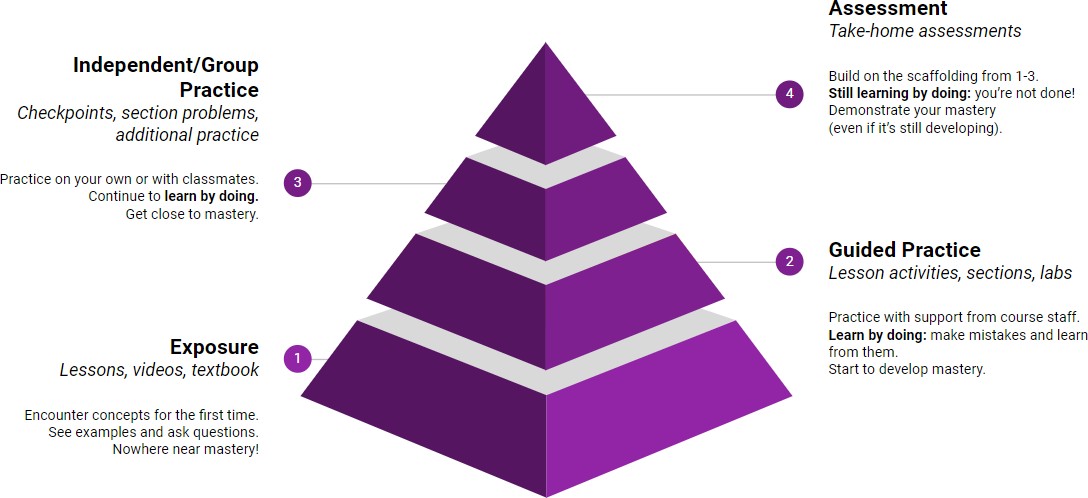 Lesson 0 - Winter 2024
20
[Speaker Notes: matt]
Course Culture and Support
Currently 444 students enrolled!
Almost none are CSE majors!
Wide range of backgrounds, interests, and goals
Everyone is new to programming
Support and help each other!
Form study groups
If you have a question, others almost certainly do too
Lesson 0 - Winter 2024
21
[Speaker Notes: elba]
Course Culture and Support: Getting Help
Discussion Board
Feel free to make a public or private post on Ed
We encourage you to answer other peoples’ questions! A great way to learn
Introductory Programming Lab (Office Hours)
TAs can help you face to face in office hours, and look at your code
You can go to the IPL with any course questions, not just assignments
Section
Work through related problems, get to know your TA who is here to support you
Lesson 0 - Winter 2024
22
[Speaker Notes: elba]
Course Culture and Support: Email
Email 
We prefer that all content and logistic questions go on the Ed discussion board (even if you
make them private). 444 of you >>> 27 of us!
For serious personal circumstances, you can email Elba & Matt directly at cse121-instructors@cs.washington.edu. It never hurts to email us, but if it’s a common logistic question, we may politely ask you to post on the discussion board.
Lesson 0 - Winter 2024
23
[Speaker Notes: elba]
Course Culture and Support: Reaching Out
Policies designed with flexibility in mind
Resubmissions, lecture recordings, asynchronous discussion board

But, life and the world still happen around us…

Please reach out ASAP if you’re struggling or have circumstances that require extra support
Lesson 0 - Winter 2024
24
[Speaker Notes: elba]
The World Around CSE 121
Our goal is to give you a great CSE 121 experience
But CSE 121 does not exist in a vacuum – there’s a lot going on in the world
right now that can impact your education
We’ve designed course policies for maximum flexibility: ability to
resubmit assignments and “drop” some quiz/final problems
But we cannot cover every individual situation
Please reach out if you need accommodations of any kind to deal with these unfamiliar situations
Lesson 0 - Winter 2024
25
[Speaker Notes: elba]
Agenda (5/7)
About us
About this course
Learning objectives
Other similar courses
Course components
Our learning model
Tools and resources
Course Website
Ed
Assessment and grading
Collaboration
Lesson 0 - Winter 2024
26
Course Website
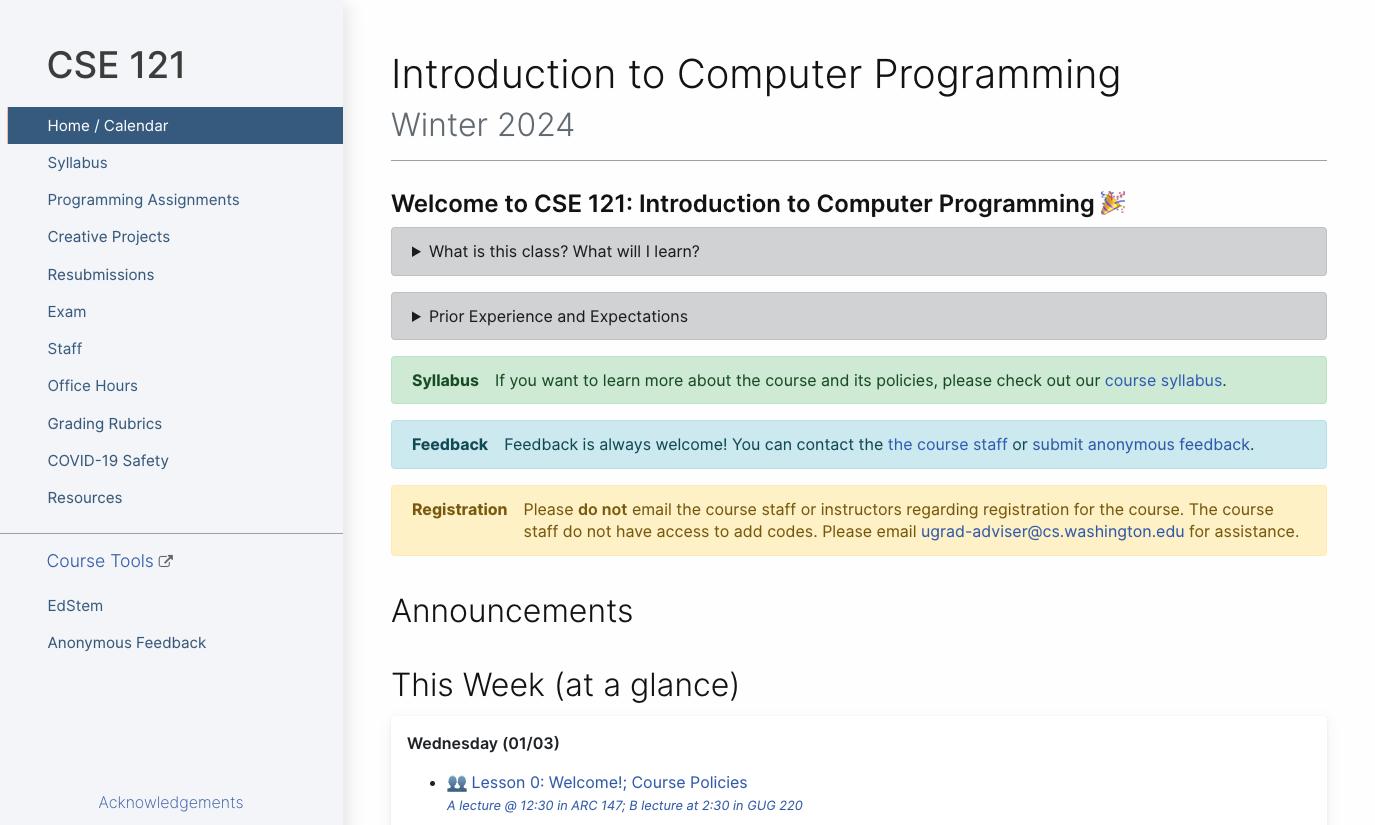 cs.uw.edu/121
Primary source of course information (not Canvas)
Calendar will contain links to (almost) all resources
Lesson 0 - Winter 2024
27
[Speaker Notes: matt]
Syllabus (website)
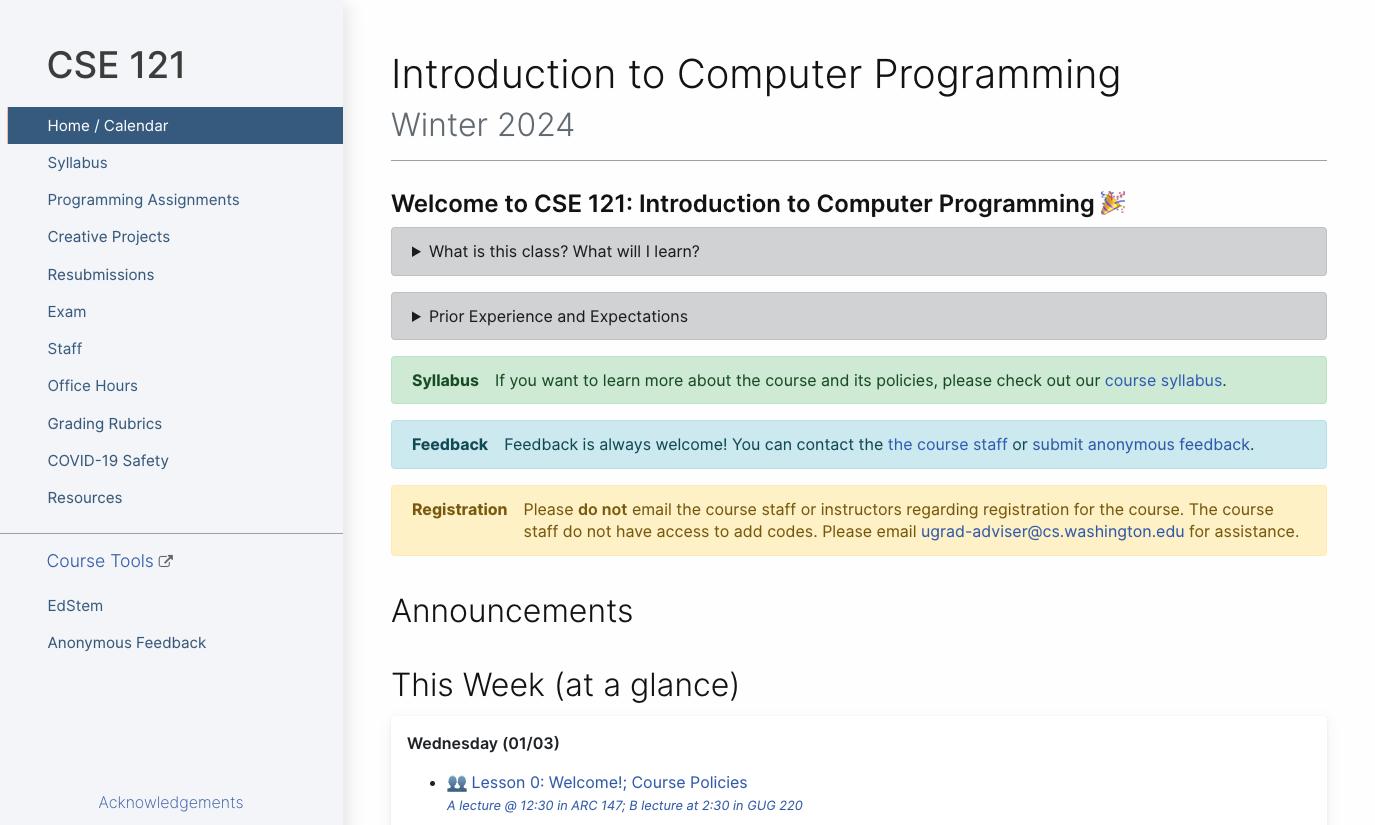 Please review the syllabus ASAP.
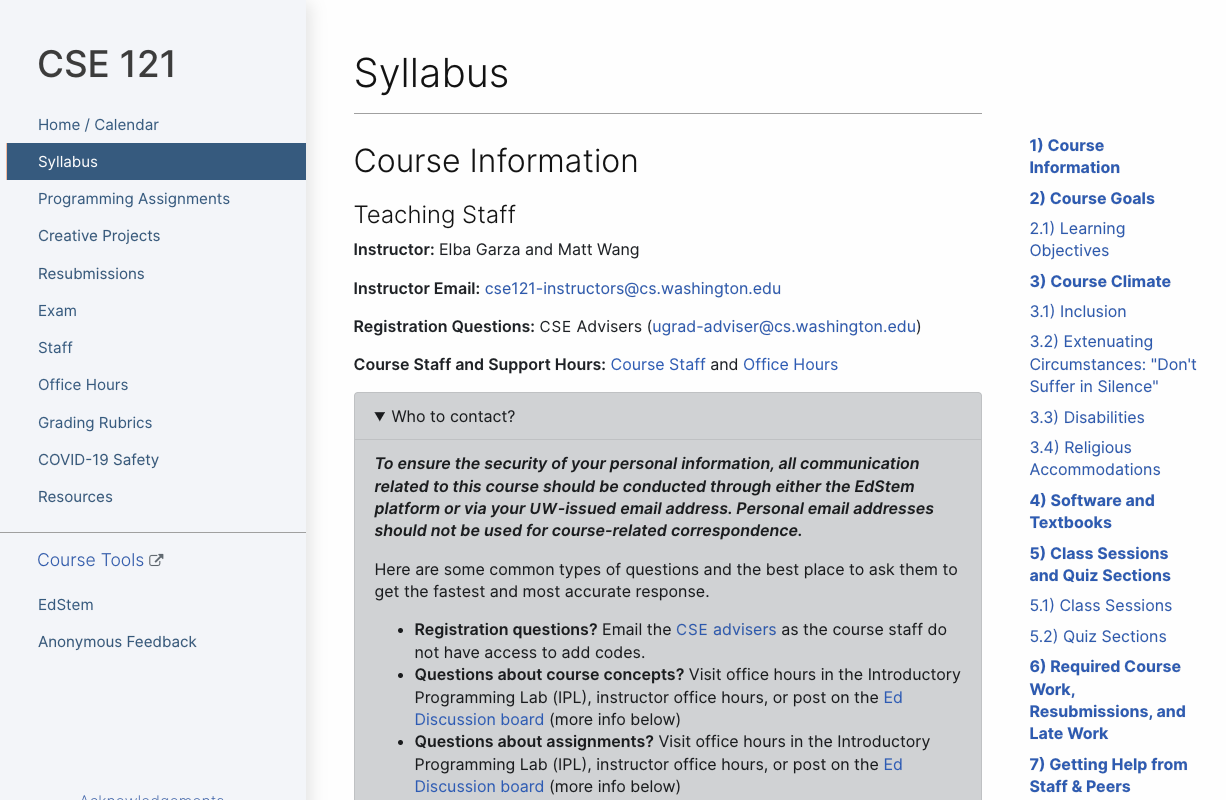 Lesson 0 - Winter 2024
28
[Speaker Notes: matt]
Ed
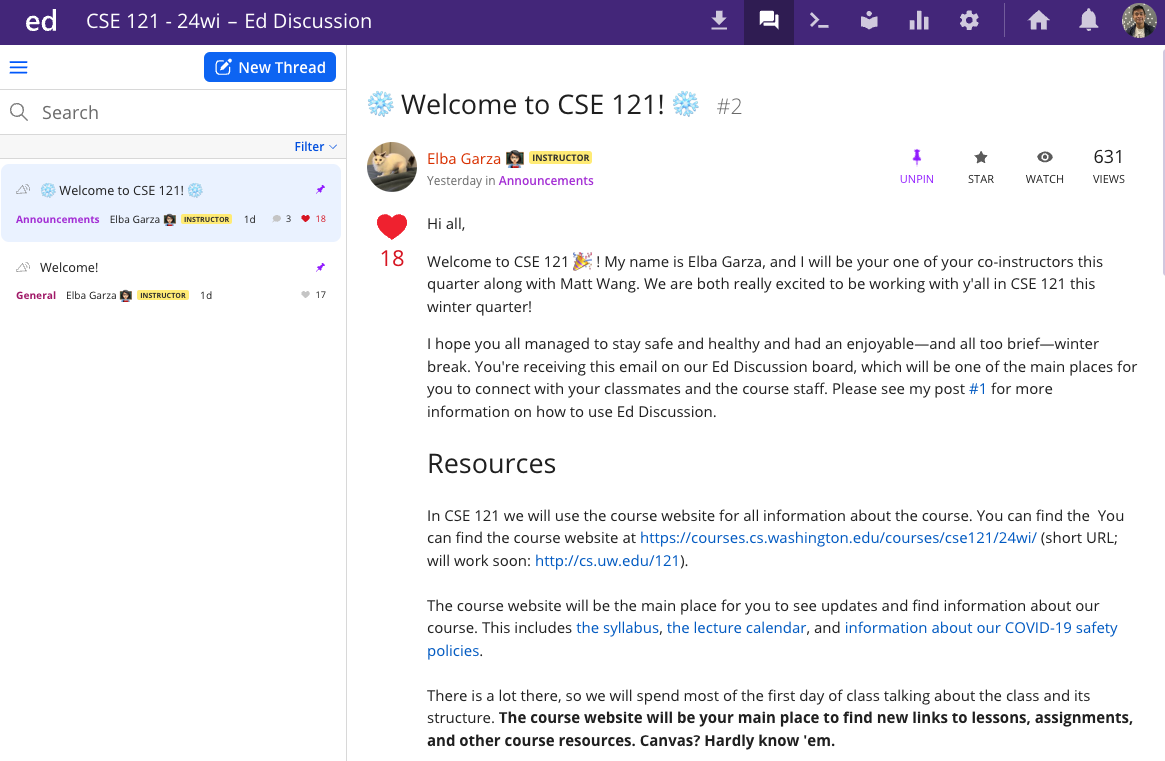 Our online learning platform
Lessons, sections, quizzes all here
Intro and walkthrough in Section 0
Lesson 0 - Winter 2024
29
22
[Speaker Notes: matt]
Other Course Tools
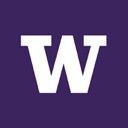 Canvas
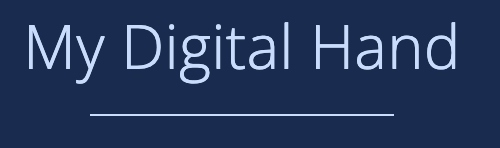 My Digital Hand
Queueing in office hours
Lecture recordings
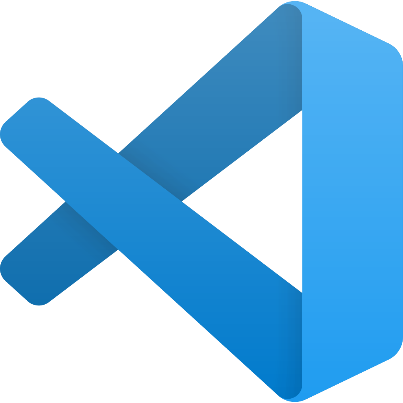 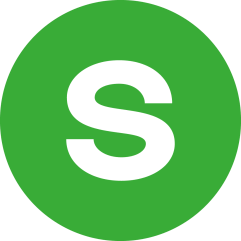 Sli.do
Visual Studio Code
In-class activities (ungraded)
No account needed
Not strictly necessary!
Develop offline
Debugger Tool
Lesson 0 - Winter 2024
30
[Speaker Notes: matt]
Agenda (6/7)
About us
About this course
Learning objectives
Other similar courses
Course components
Our learning model
Tools and resources
Course Website
Ed
Assessment and grading
Collaboration
Lesson 0 - Winter 2024
31
Assessment and Grading
Our goal in the course is for you to gain proficiency of the concepts and skills we teach
We assess your proficiency by asking you to apply the concepts and skills on tasks or problems
By necessity, we are assessing your work as a proxy for your proficiency
Lesson 0 - Winter 2024
32
25
[Speaker Notes: elba]
Resubmission
Learning takes time, and doesn’t always happen on the first try!

Each week, one previous Programming Assignment or Creative Project can be resubmitted
Must be accompanied by write up explaining changes.
Grade on resubmission replaces original grade.
An assignment is only eligible for resubmission within the 3 resubmission cycles following its grades being released.
Your lowest 2 quiz problem grades will be dropped from your gradebook (not considered when calculating course grades)

See syllabus for more details
Lesson 0 - Winter 2024
33
26
[Speaker Notes: elba]
Grading
Grades should reflect your proficiency in the course objectives

All assignments will be graded
E (Excellent),
S (Satisfactory),
or N (Not yet)
Under certain circumstances, a grade of U (Unassessable) may be assigned
Final grades will be assigned based on the amount of work at each level


See the syllabus for more details
Lesson 0 - Winter 2024
34
27
[Speaker Notes: elba]
Agenda (7/7)
About us
About this course
Learning objectives
Other similar courses
Course components
Our learning model
Tools and resources
Course Website
Ed
Assessment and grading
Collaboration
35
Lesson 0 - Winter 2024
[Speaker Notes: elba]
Collaboration Policy
Learning is hard, but it’s easier when you learn from each other

You are encouraged to form study groups, work together on practice and review, and discuss your ideas and approaches at a high level
In general, share ideas and work together, but don’t copy work. Never send someone else
your code or solution write up.
If you discuss your ideas with others, you must cite them
All work you submit for grading must be predominantly and substantially your own
There is a dedicated page explaining the policy around use of generative AI tools 
Withdrawal policy

See the syllabus for more details
36
Lesson 0 - Winter 2024
[Speaker Notes: elba]
Help Us Improve!
CSE 121 is super new!
We worked hard to build a course we think will be effective and supportive and help you succeed
We probably didn’t get it all right!

We appreciate your patience and understanding if we need to make adjustments during the quarter
Please give us lots of feedback!
Post on Ed and/or use the Anonymous Feedback Tool
Lesson 0 - Winter 2024
37
[Speaker Notes: elba]
“Homework” for Next Time
First assignment will be released Friday, but there are some things to do in the meantime.

TODOs this week:
Fill out the introductory survey
Go meet your TA and classmates in Thursday’s quiz section
⭐Complete the pre-class material for Friday (see calendar)
Check over syllabus details
Lesson 0 - Winter 2024
38
[Speaker Notes: elba]